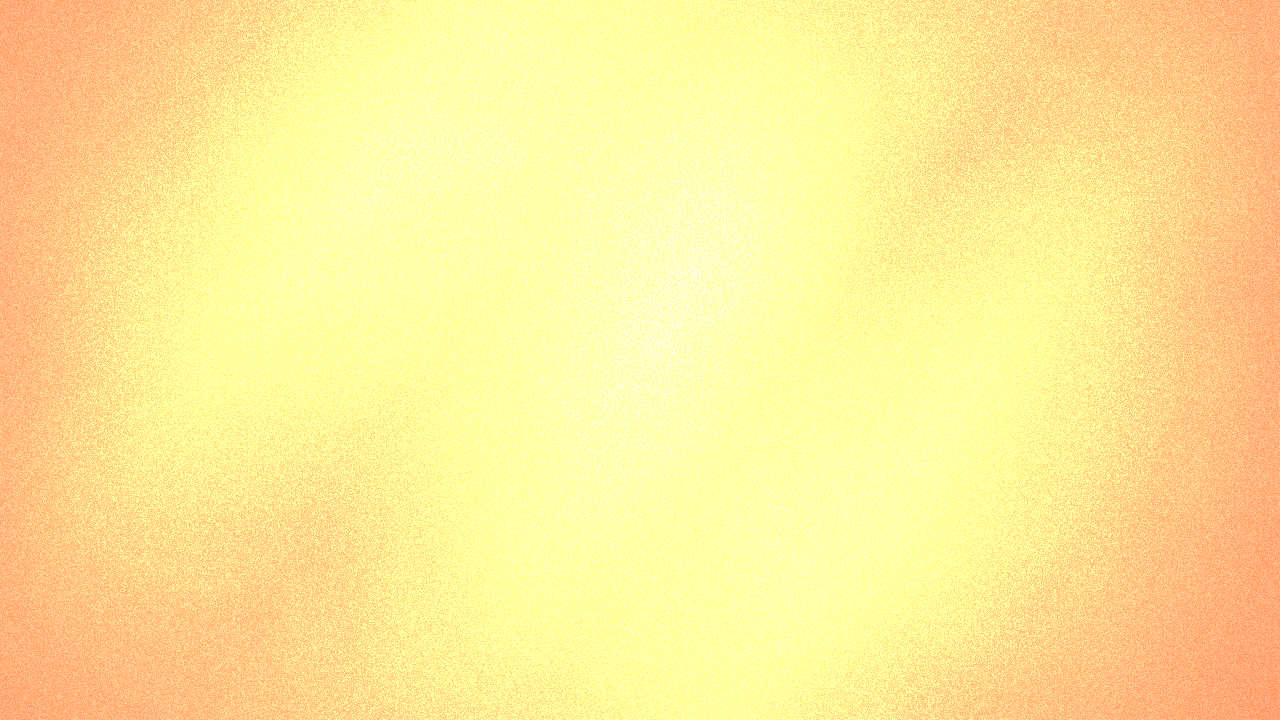 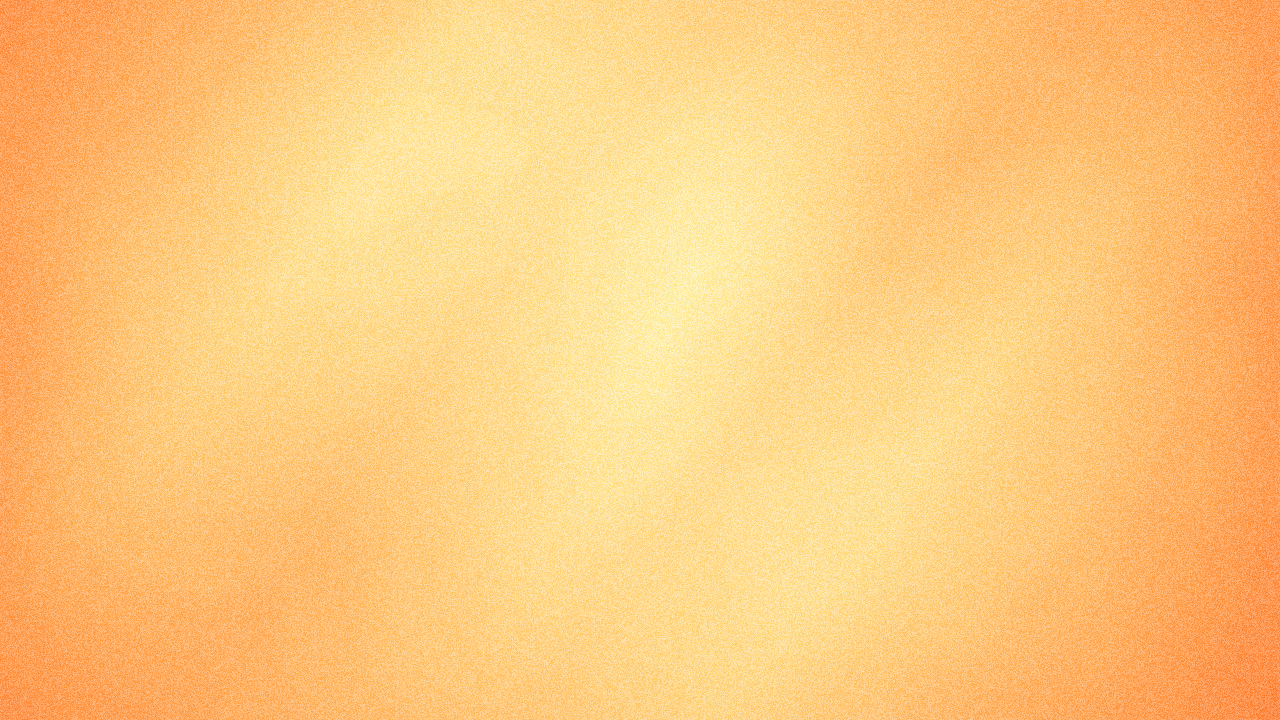 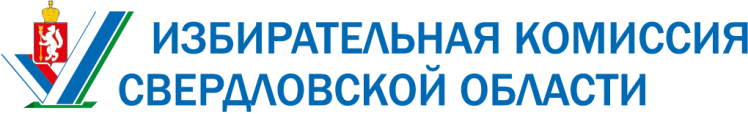 Повышение правовой культуры избирателей посредством организации деятельности молодежных избирательных комиссий
В.И.Русинов, председатель Избирательной комиссии Свердловской области
Свердловская область, 2019
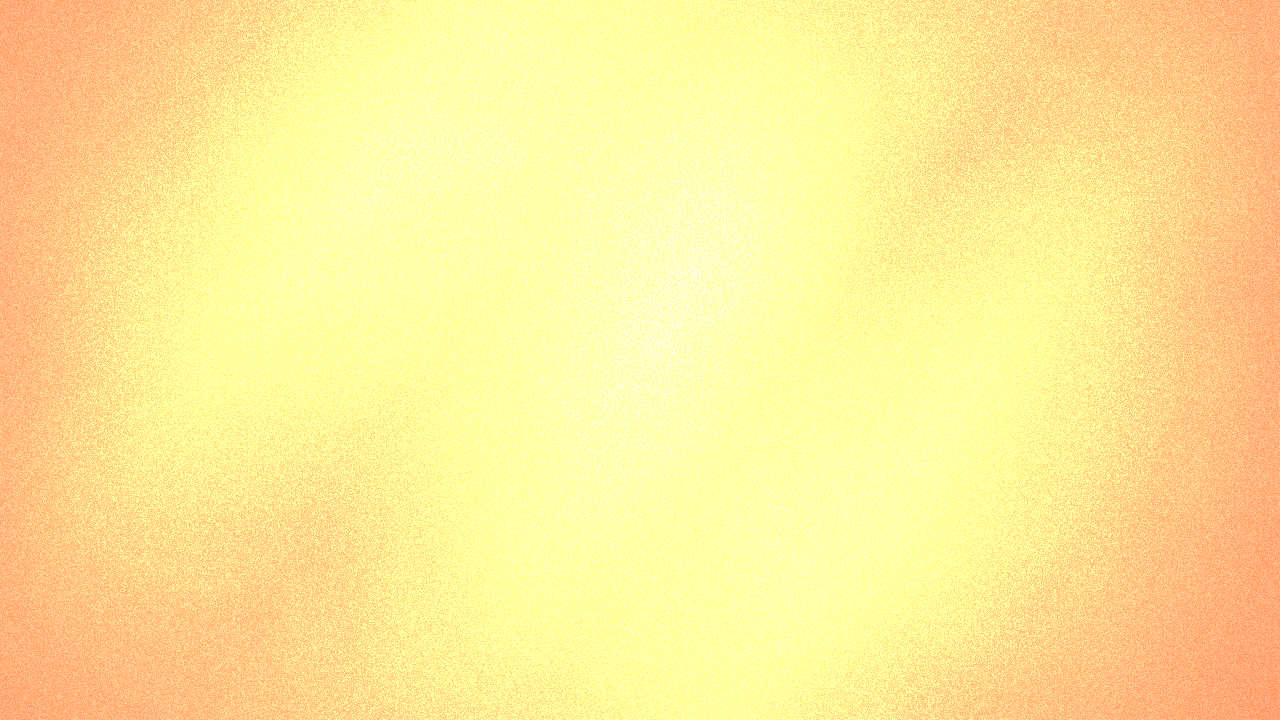 Система молодежных комиссий
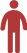 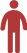 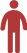 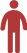 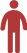 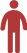 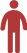 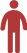 Молодежные 
УИК
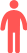 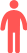 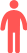 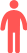 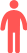 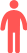 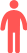 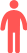 Молодежные 
УИК
Молодежные ТИК
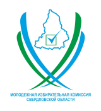 Молодежная избирательная комиссия Свердловской области
Молодежные ТИК
Молодежная избирательная комиссия Свердловской области
Молодежные ТИК
80 территориальных молодежных избирательных комиссий
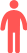 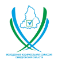 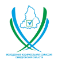 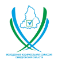 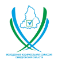 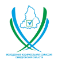 37 – постоянных
Молодежные ТИК
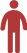 966 участковых молодежных
избирательных комиссий
Молодежные 
УИК
2
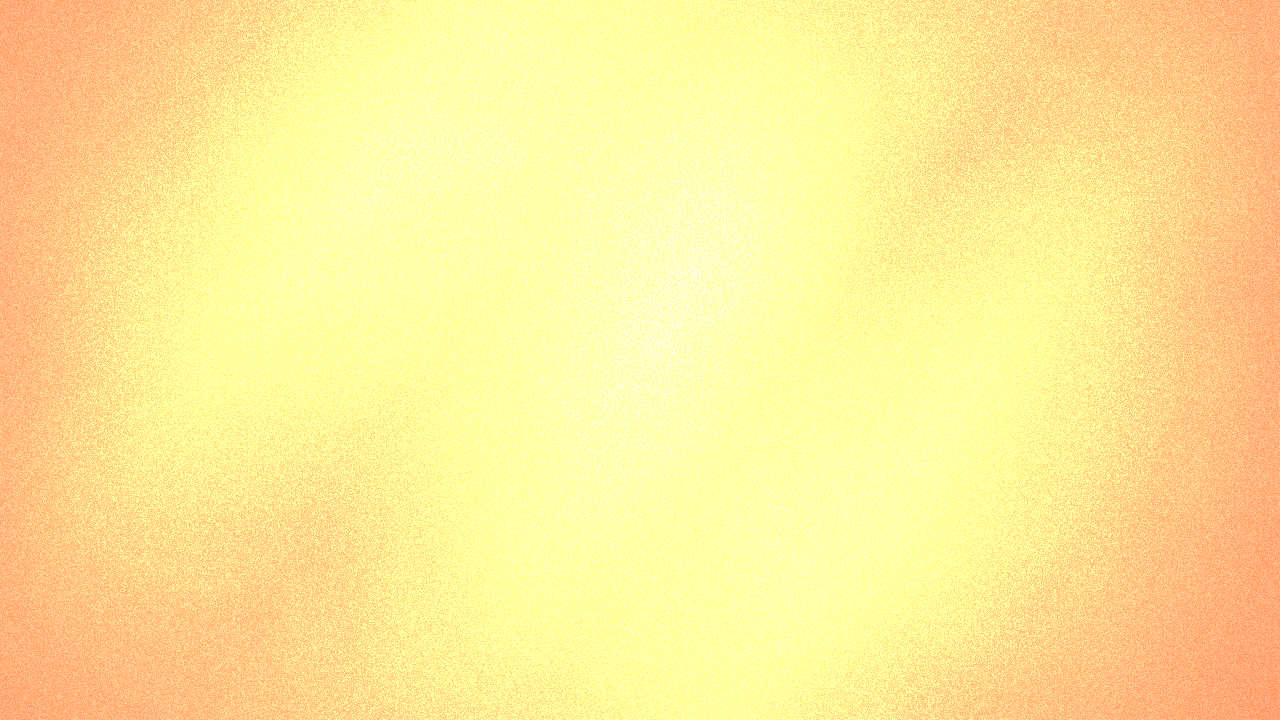 Направления работы молодежных комиссий
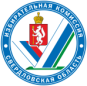 Организация и проведение выборов 
в органы молодежного самоуправления
Повышение правовой культуры молодых и будущих избирателей
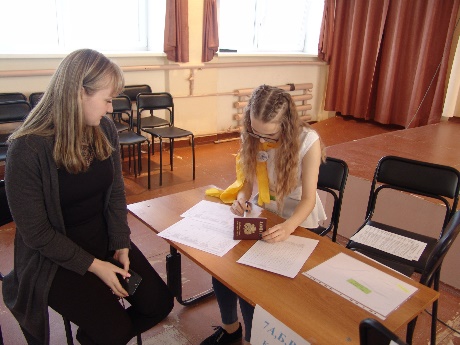 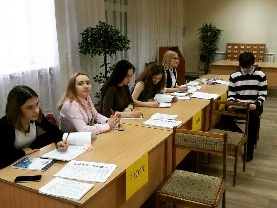 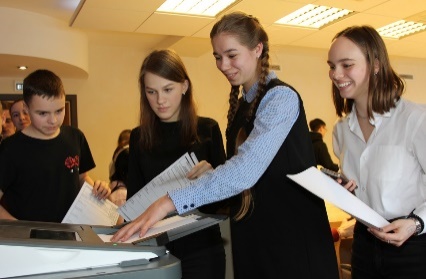 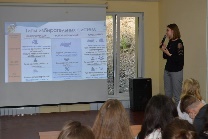 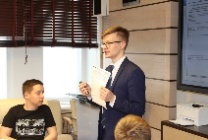 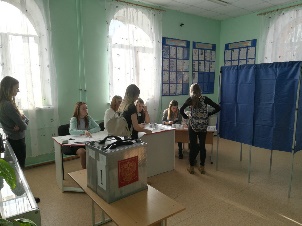 3
KPI деятельности в 2019 году
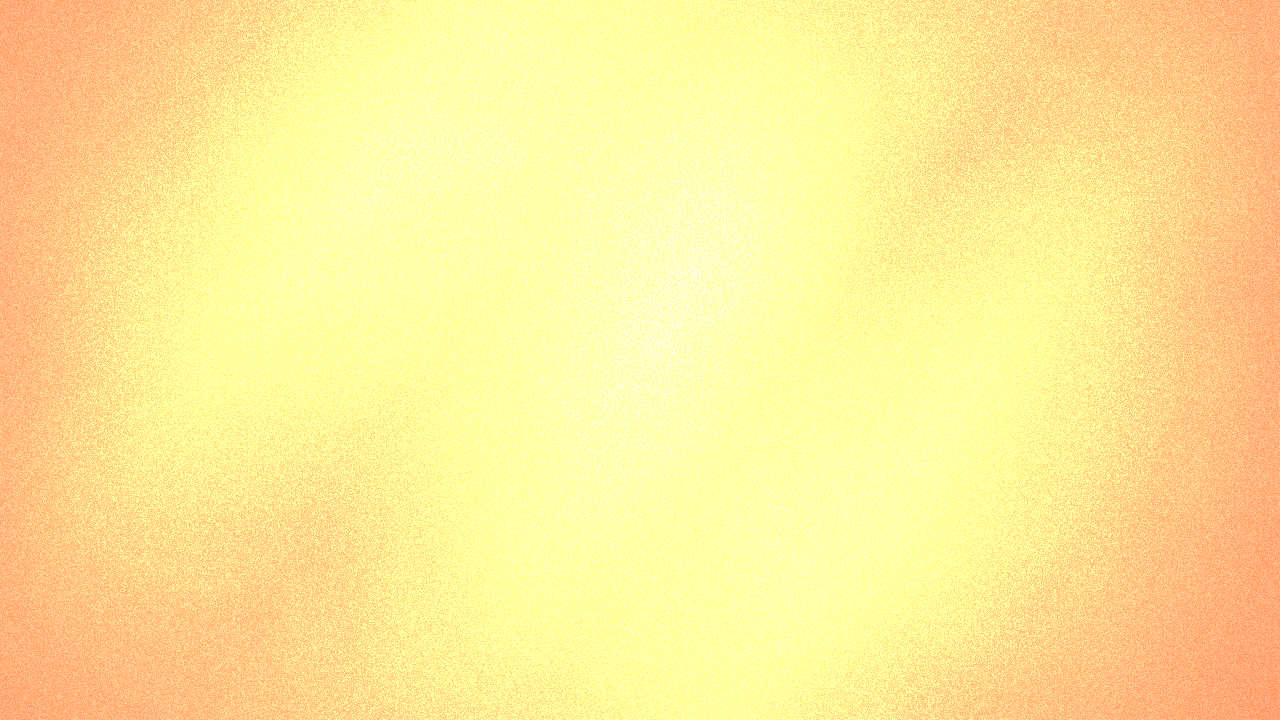 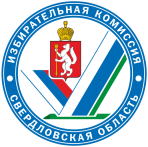 4
Мероприятия 2019 года
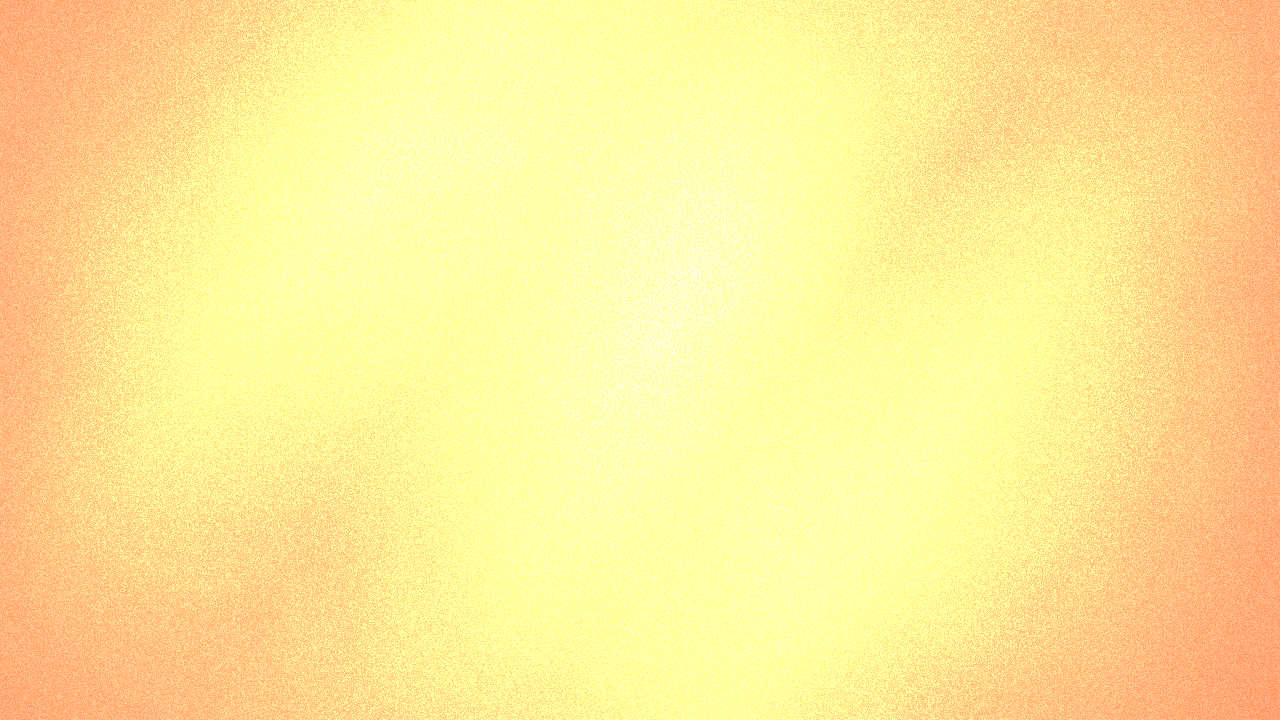 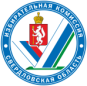 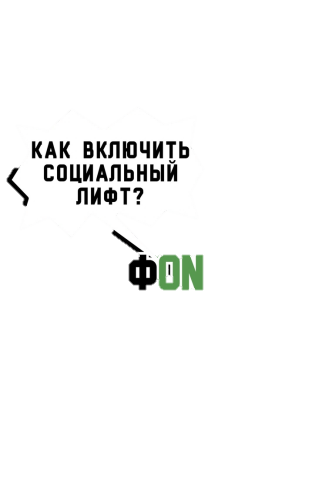 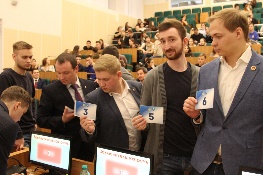 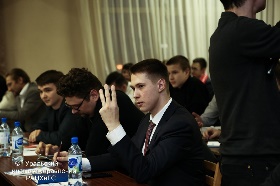 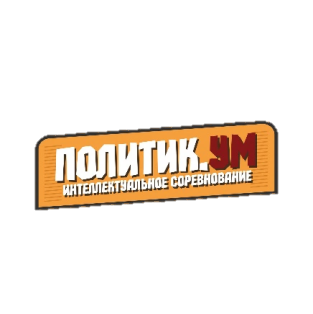 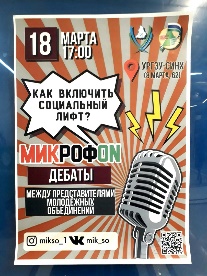 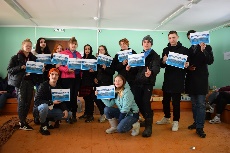 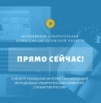 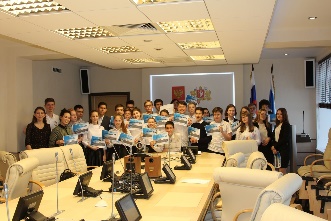 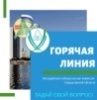 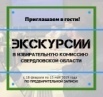 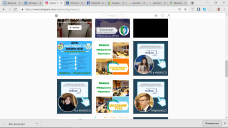 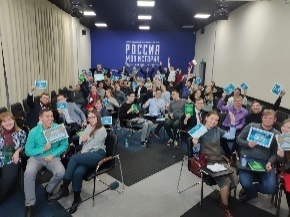 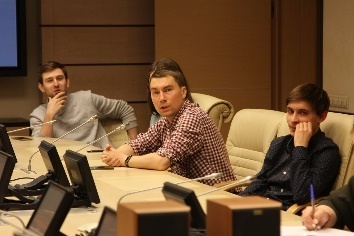 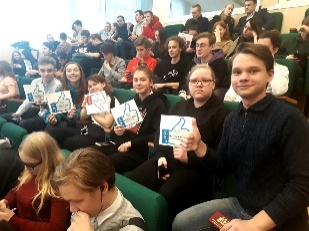 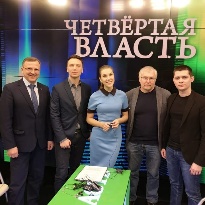 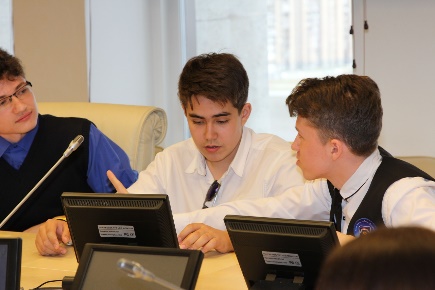 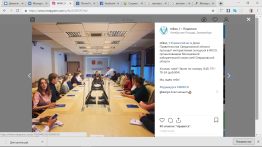 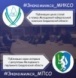 5
Социальные сети
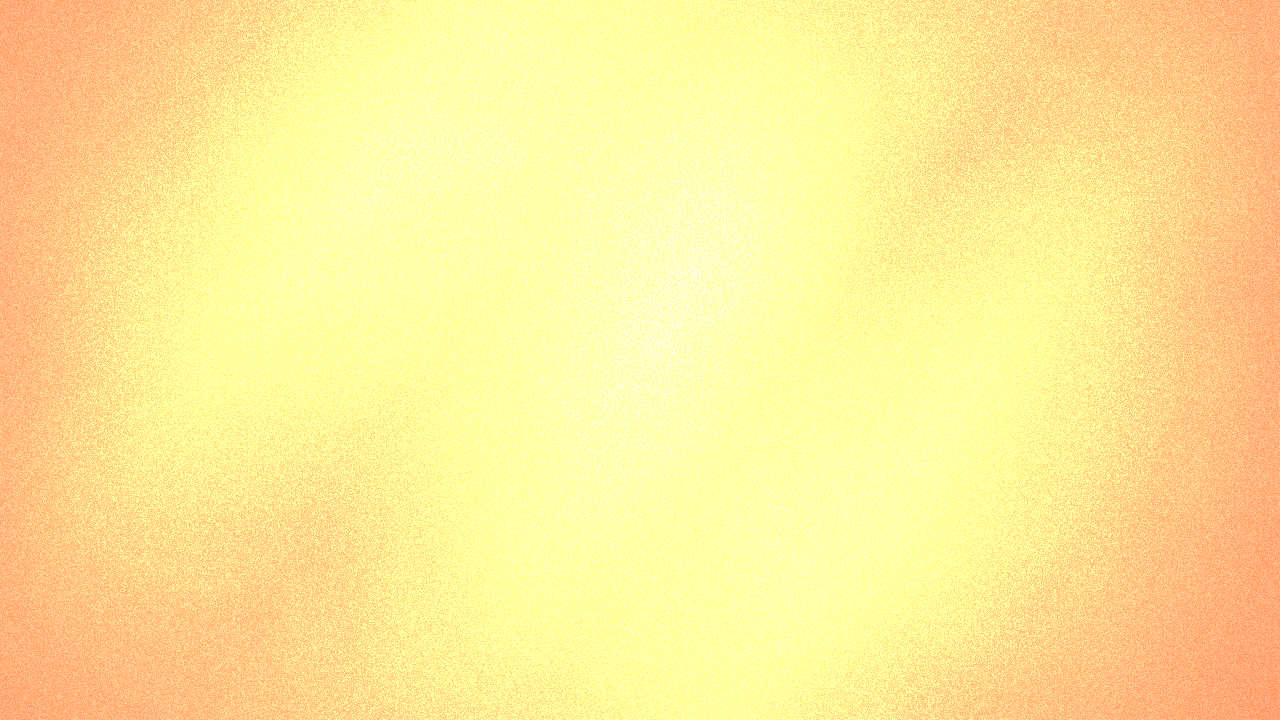 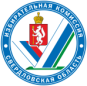 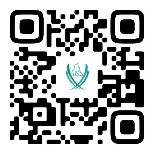 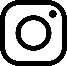 mikso_1
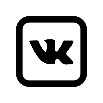 mik_so
Охват группы
6 000 
чел/мес
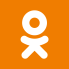 izbirat
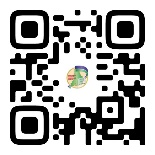 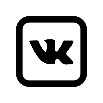 Ik_so
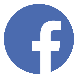 iksvo
6
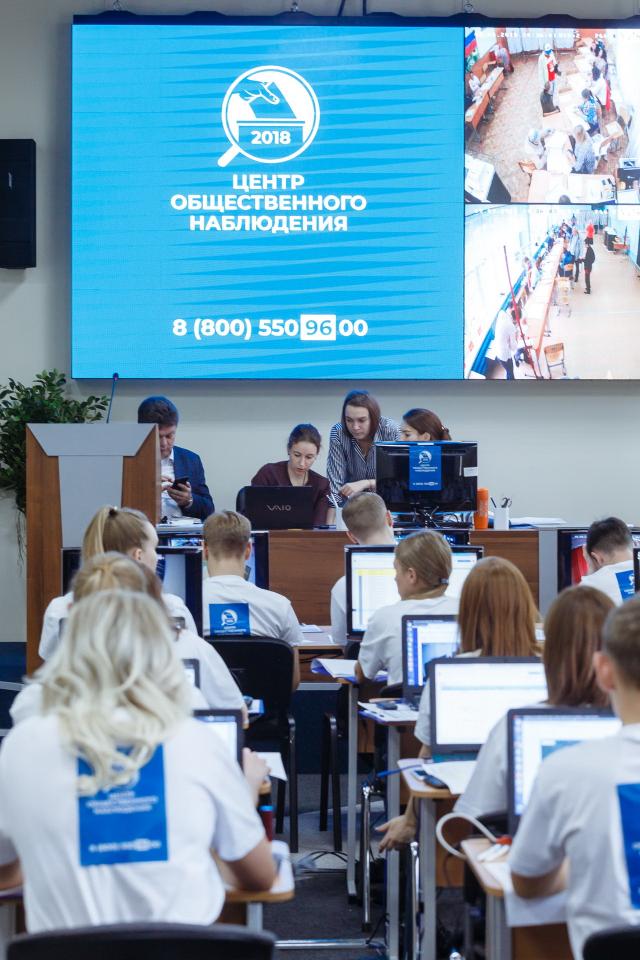 Центр общественного наблюдения как образовательный проект
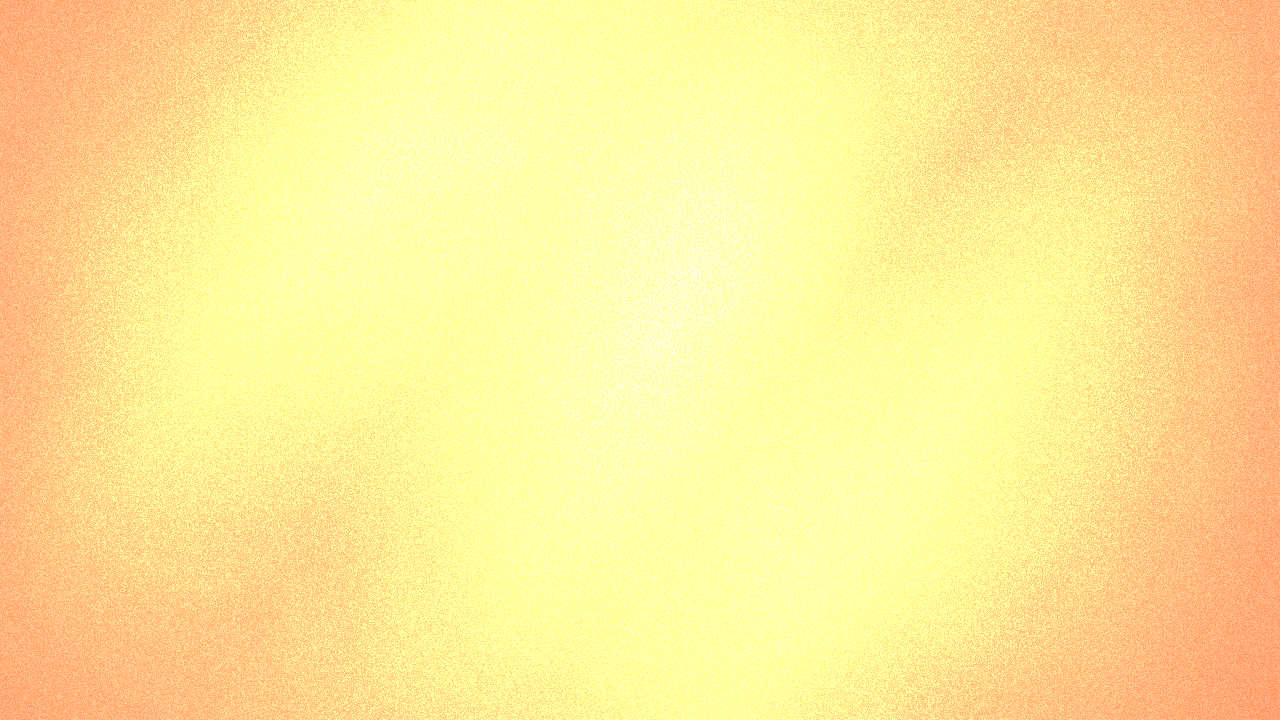 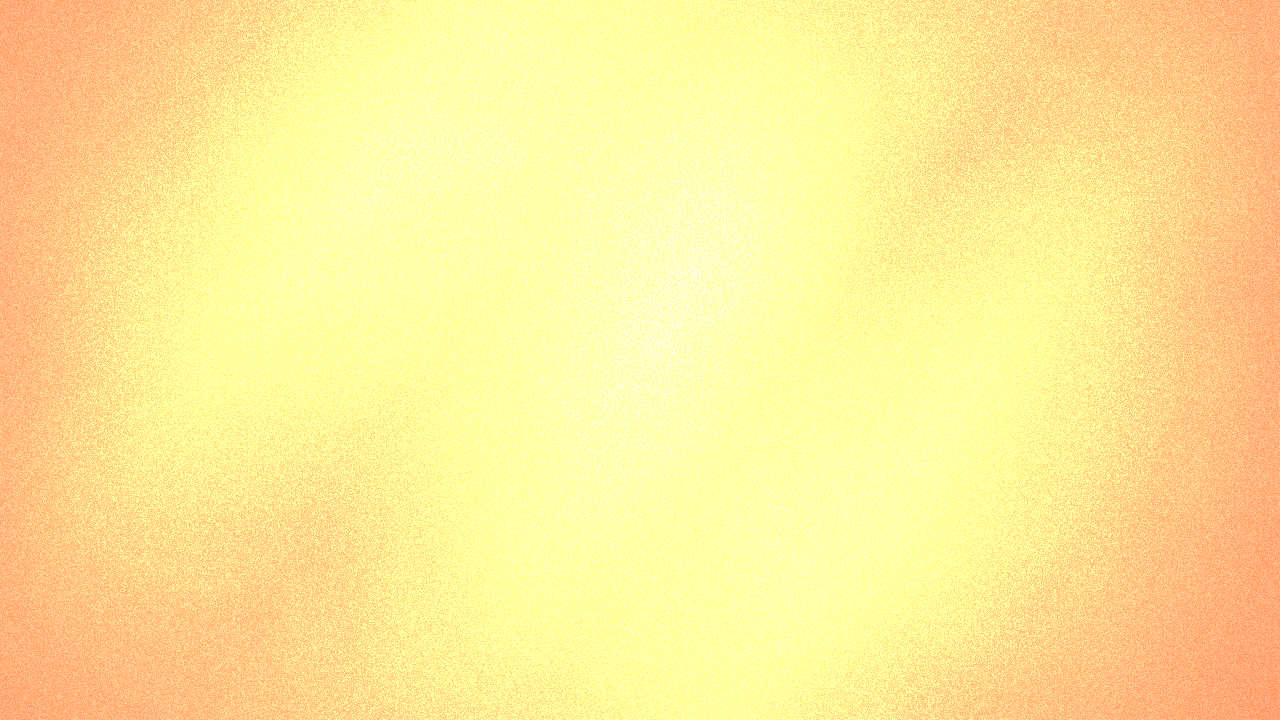 Наблюдателей – 49
Операторов – 189
Мобильных бригад – 35
Обращений – 524
Приглашенных гостей – 38
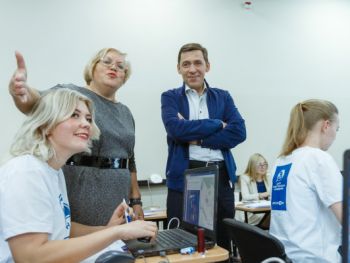 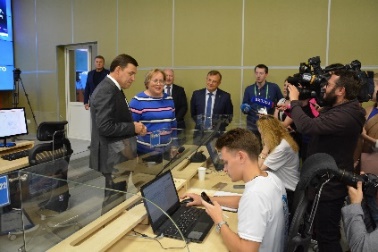 7
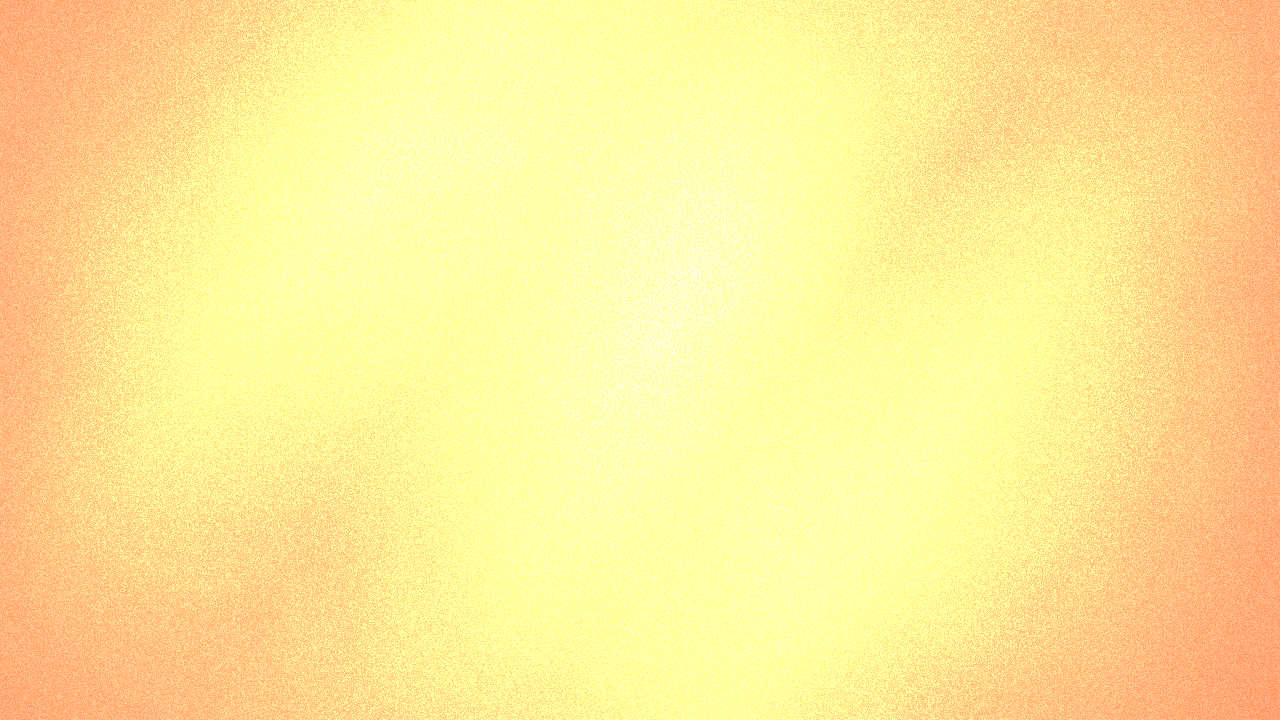 Омоложение состава избирательных комиссий
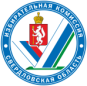 Молодежь — 10%
Молодежь — 30%
Всего 24 890 членов избирательных комиссий
8
[Speaker Notes: Вставить количество участников]
Организация выборов депутатов Молодежного парламента СО
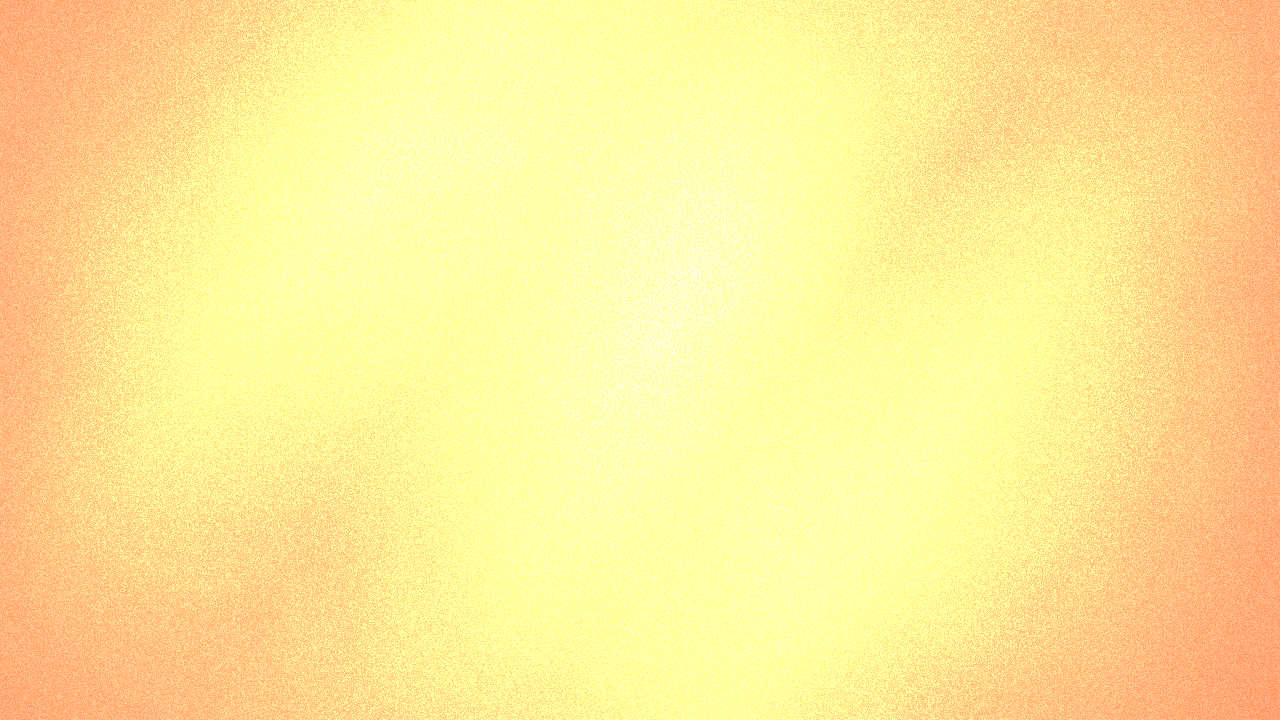 2011 год – первые выборы МПСО
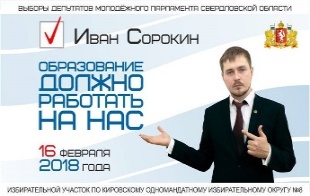 IV созыв избран в феврале 2018 года
Замещалось 50 мандатов (25 одномандатных   
округов и 25 мандатов по единому округу)

Участвовали 465 кандидатов, из них:
155 – самовыдвижение
310 – от 10 избирательных объединений
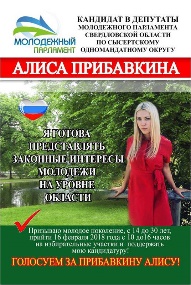 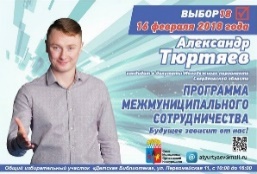 9
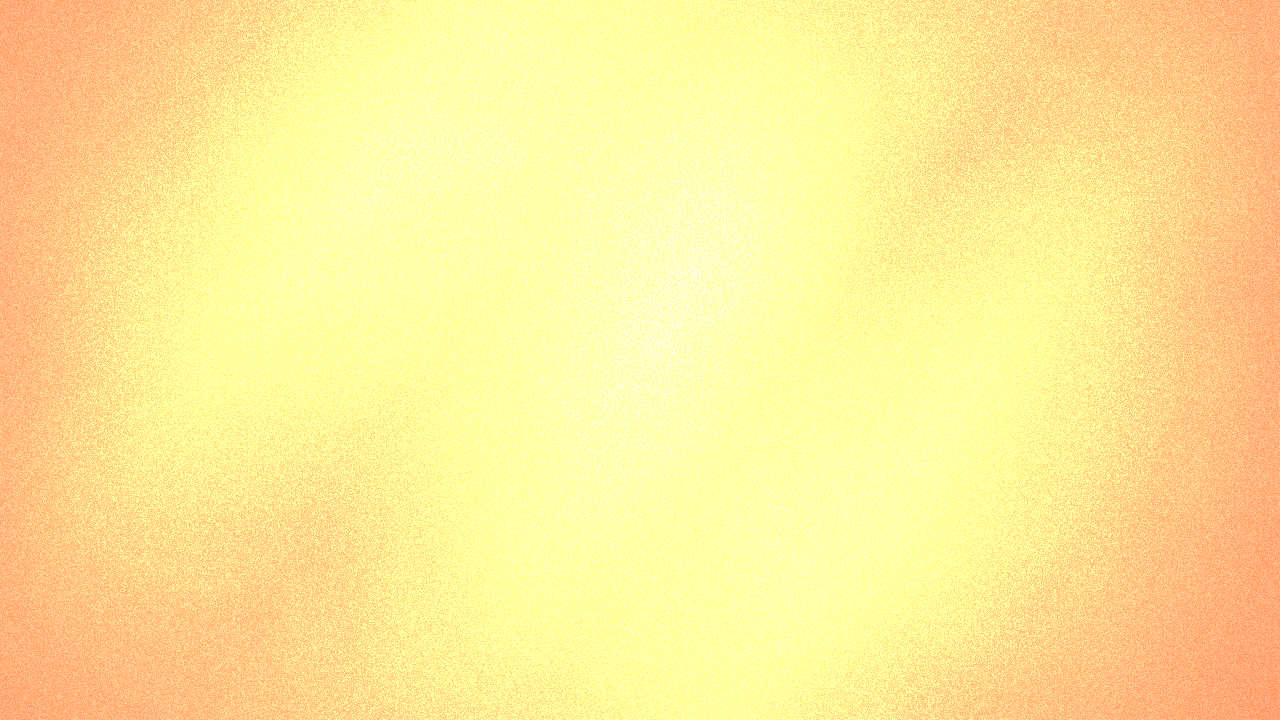 Организация выборов депутатов Молодежного парламента СО
80 территориальных МИК
    966 участковых МИК
	более 5 000 членов МИК
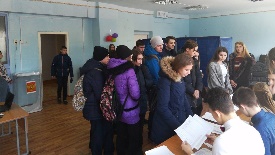 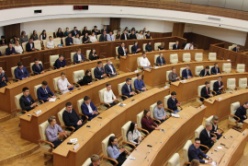 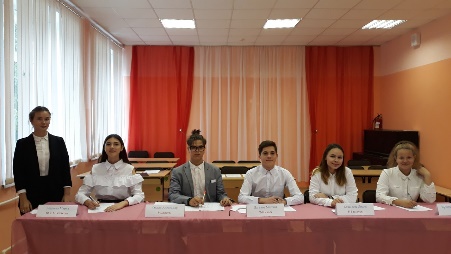 в 2018 году 
явка составила
110 749 человек или 15,8%*
*В Свердловской области проживает 727 955 человек в возрасте от 14 до 30 лет
10
Электронное голосование
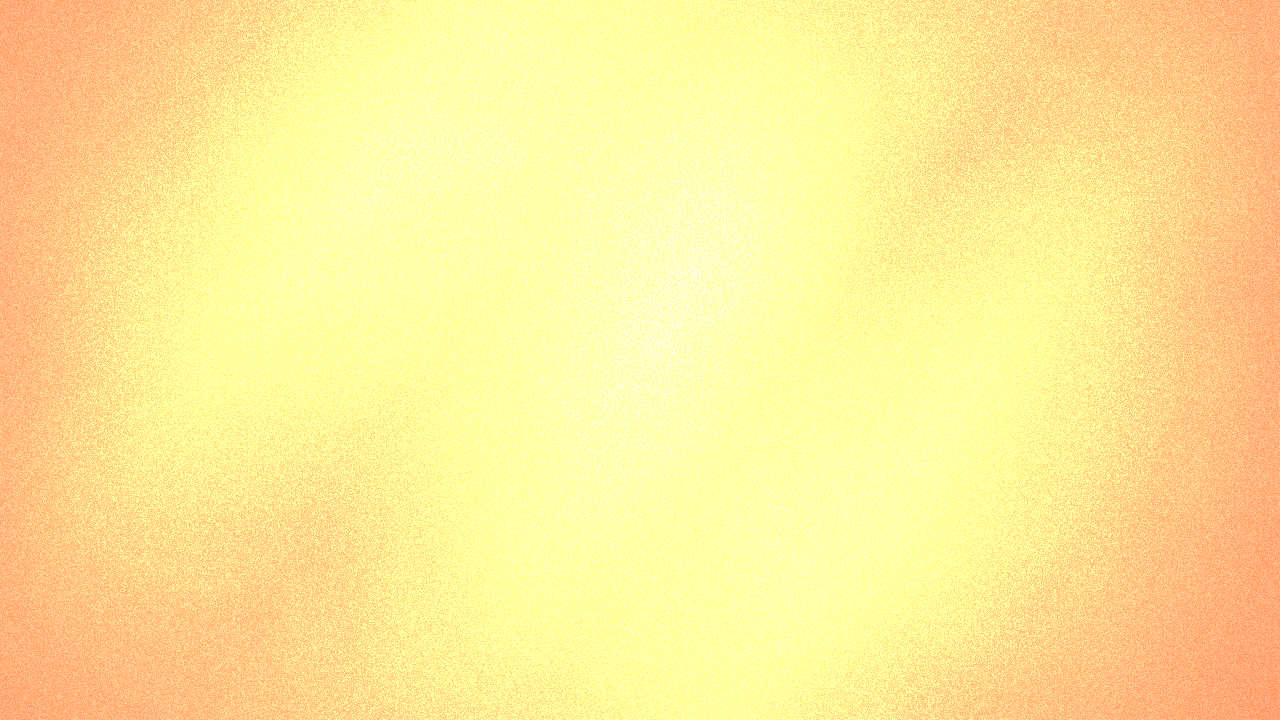 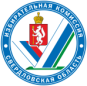 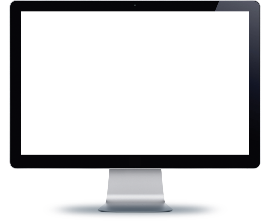 Абсолютная прозрачность и объективность
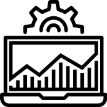 Высокие стандарты качества
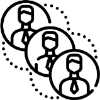 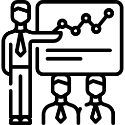 Мониторинг хода выборной борьбы
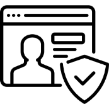 Взаимодействие с избирателями
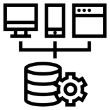 Инструменты агитации
«Цифровая экономика РФ», долгосрочная задача федерального проекта «Цифровое государственное управление» — «обеспечение предоставления цифровых сервисов для участников избирательного процесса»
11
Грантовые проекты МИК СО
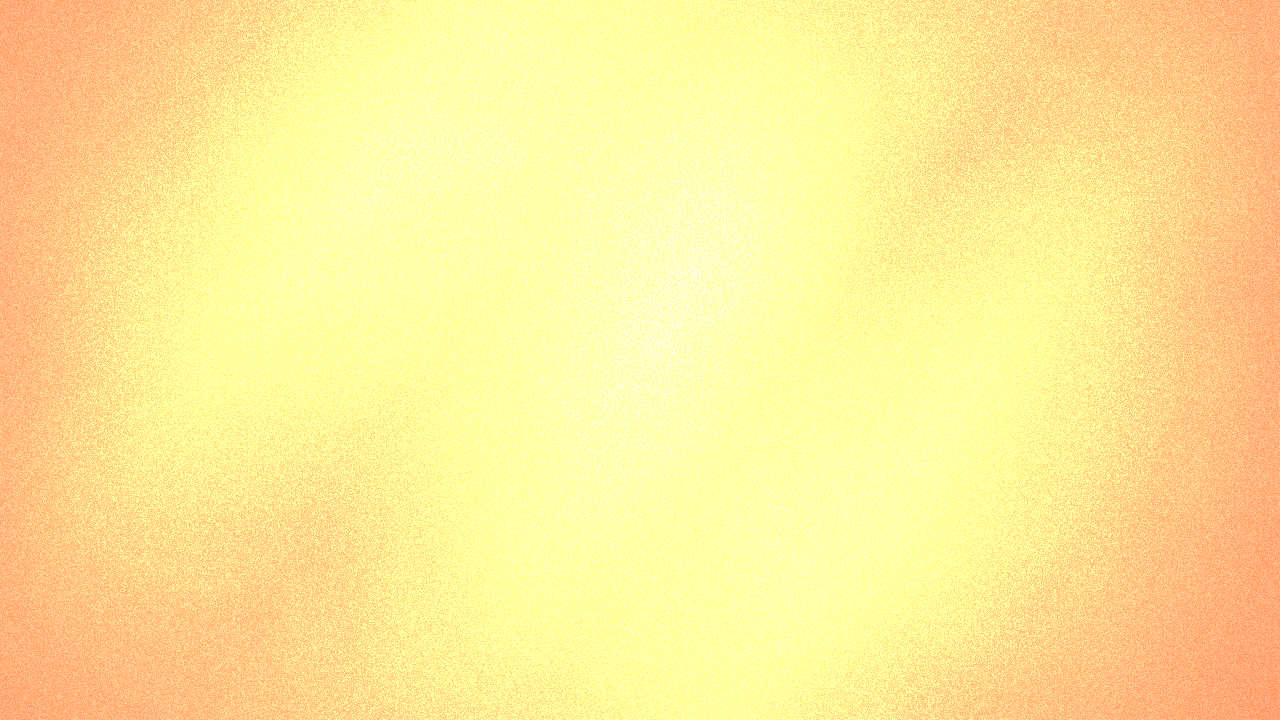 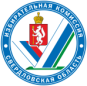 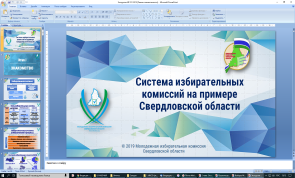 Сумма гранта: 120 тыс. руб.
Более 1300 участников и 50 мероприятий
Затраты: сувенирная продукция
1. Интерактивные экскурсии в ИКСО
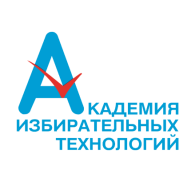 2. Академия 
избирательных 
технологий
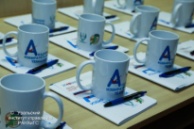 Сумма гранта: 100 тыс. руб.
Более 300 выпускников
Затраты: сувенирная продукция, методические материалы
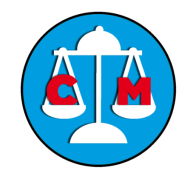 3. Модельный судебный процесс по избирательному праву
Сумма гранта: 100 тыс. руб.
Более 150 участников
Затраты: выпуск сборника кейсов
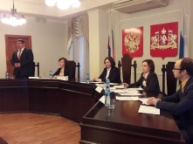 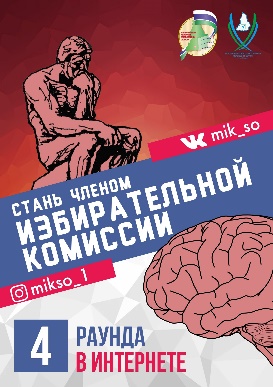 4. Онлайн-игра 
«Стань членом избирательной комиссии»
Сумма гранта: 20 тыс. руб.
Более 200 участников
Затраты: призы для победителей
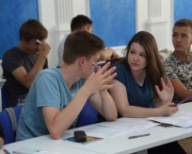 12